Полезные ископаемые.
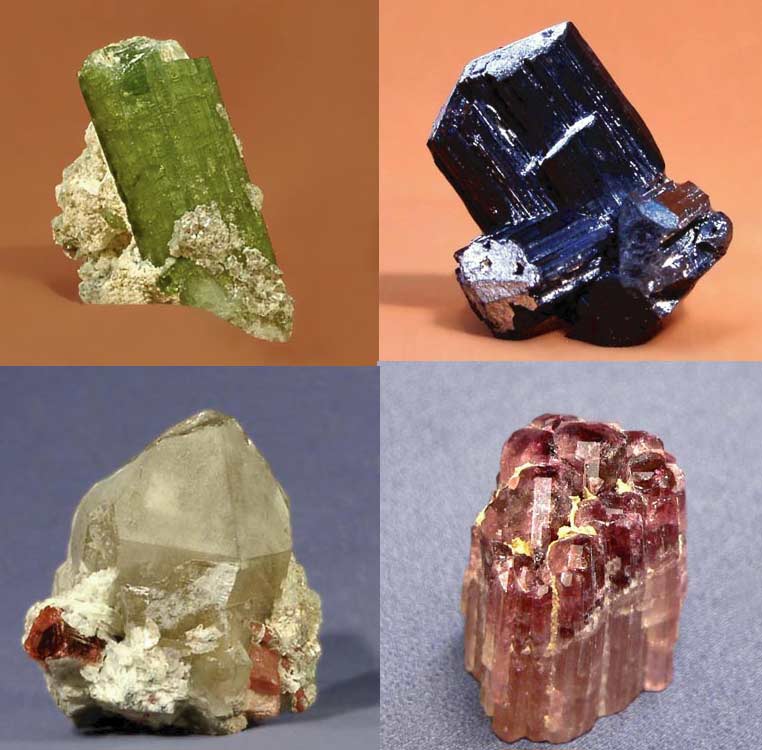 Игошина Ю.Г.
учитель природоведению
школы №22
Чёрный , блестящий,Помощник настоящийОн несёт в дома тепло,От него кругом светло,Помогает плавить сталь.
уголь
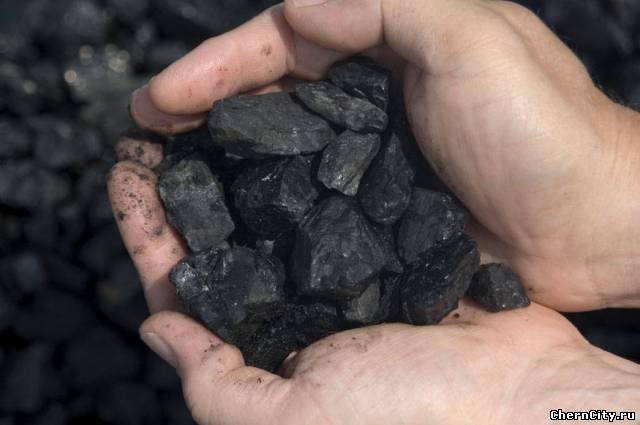 Росли на болоте растенияСтали топливом и     
                               удобрением
торф
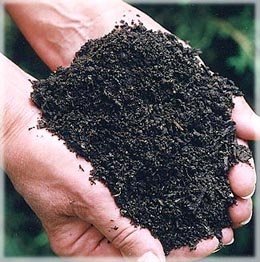 Без неё не побежитНи автобус , ни таксиНи поднимется ракетаОтгадайте, что же это?
нефть
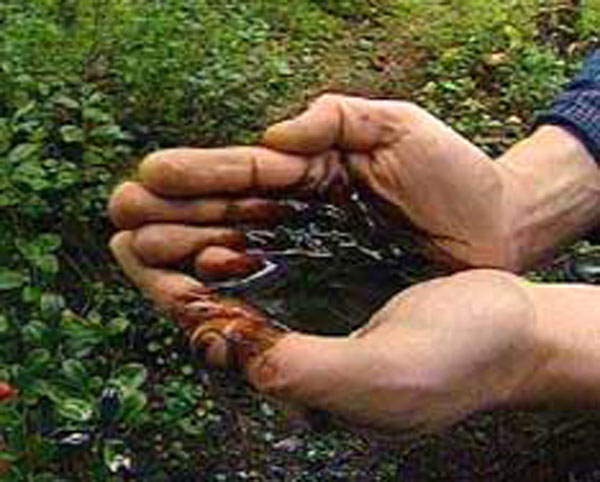 Он на дорожках во дворе,  Он очень нужен детвореОн и на стройке и на пляжеИ в стекле расплавлен даже
песок
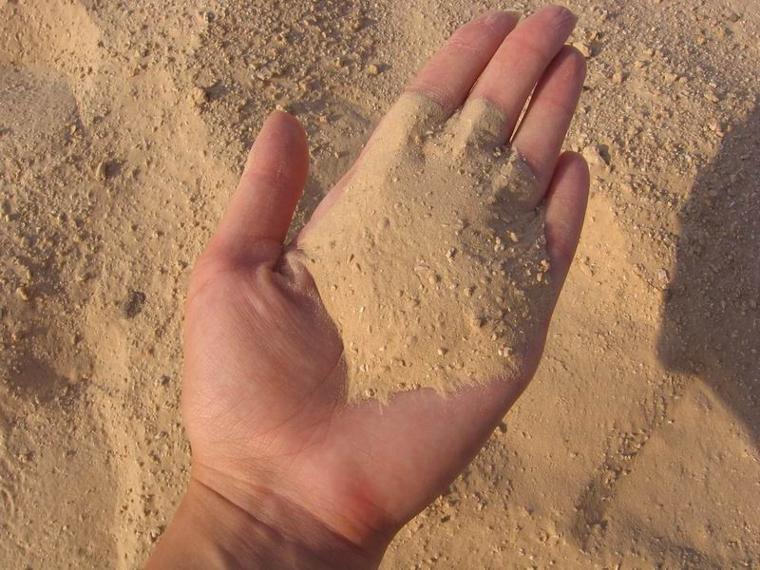 Если встретишь на дороге,То увязнут сильно ногиА сделать миску или вазу-Она понадобиться сразу.
глина
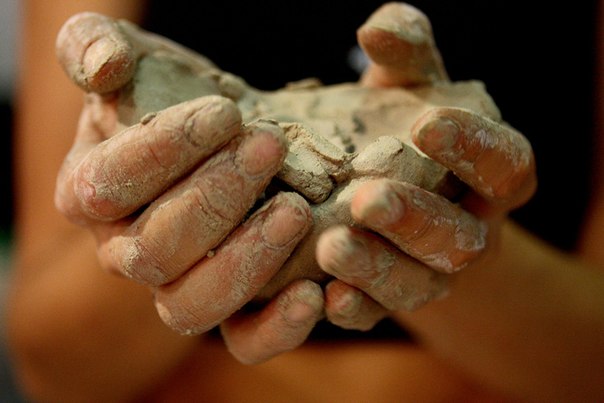 На кухне у мамы помощник отличный
Он синим цветком расцветает от спички
природный газ
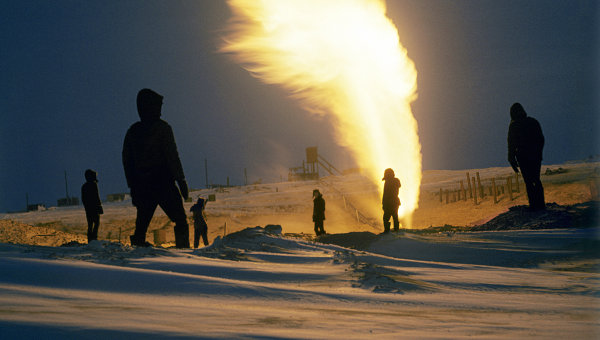 Рудные полезные ископаемые (руда)
Природное образование (минерал или горная порода),  из которого в промышленных условиях получают один или несколько металлов
Руды черных металлов (железняки)
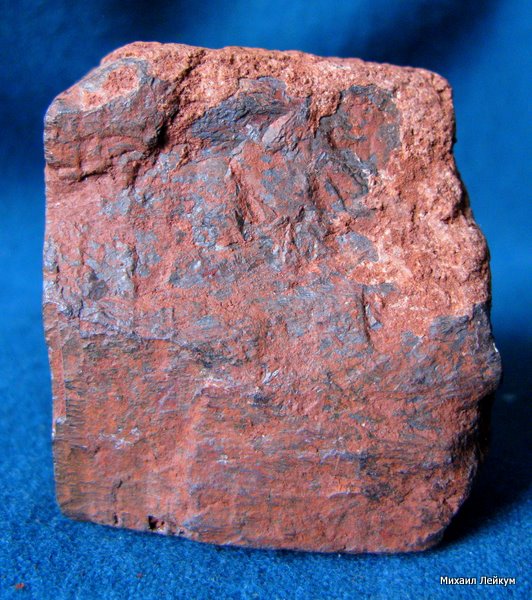 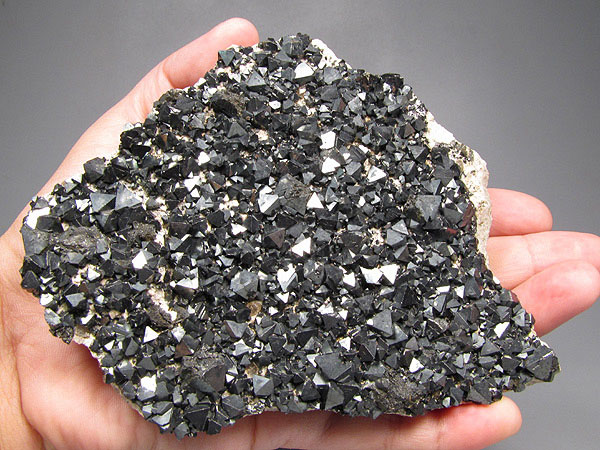 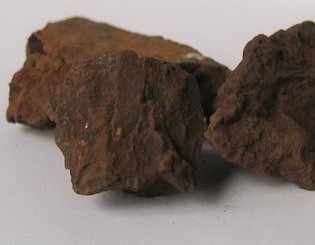 магнитный
бурый
красный
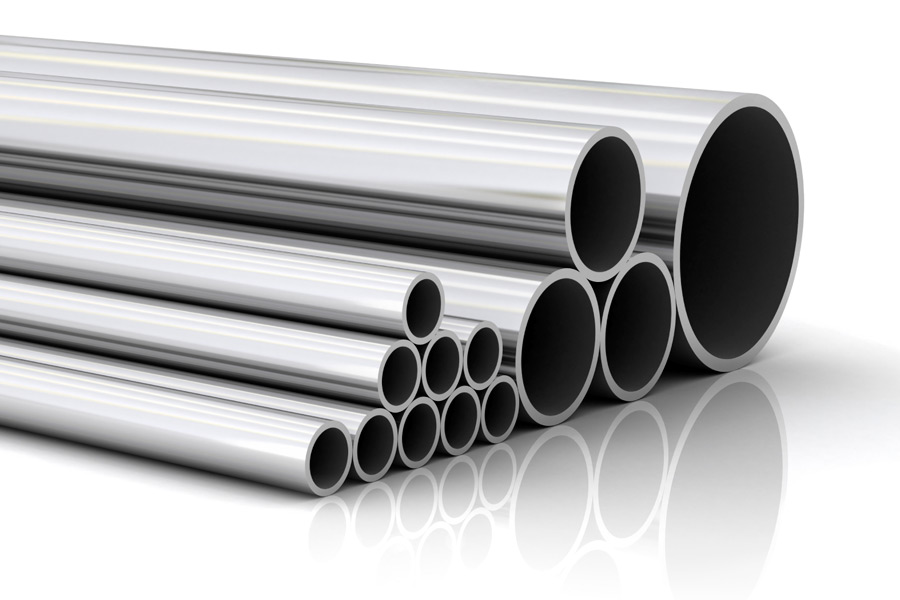 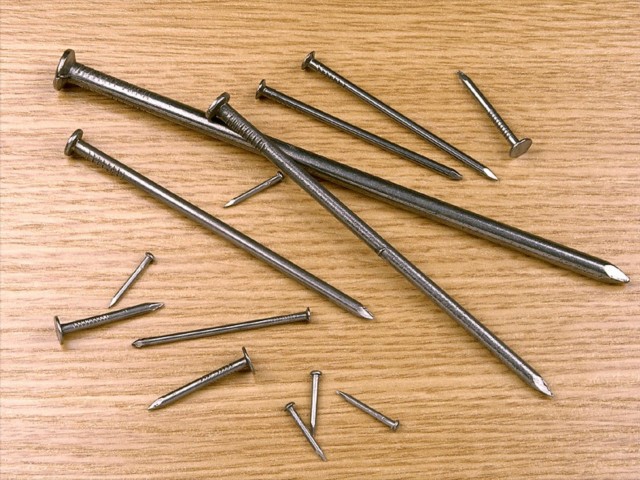 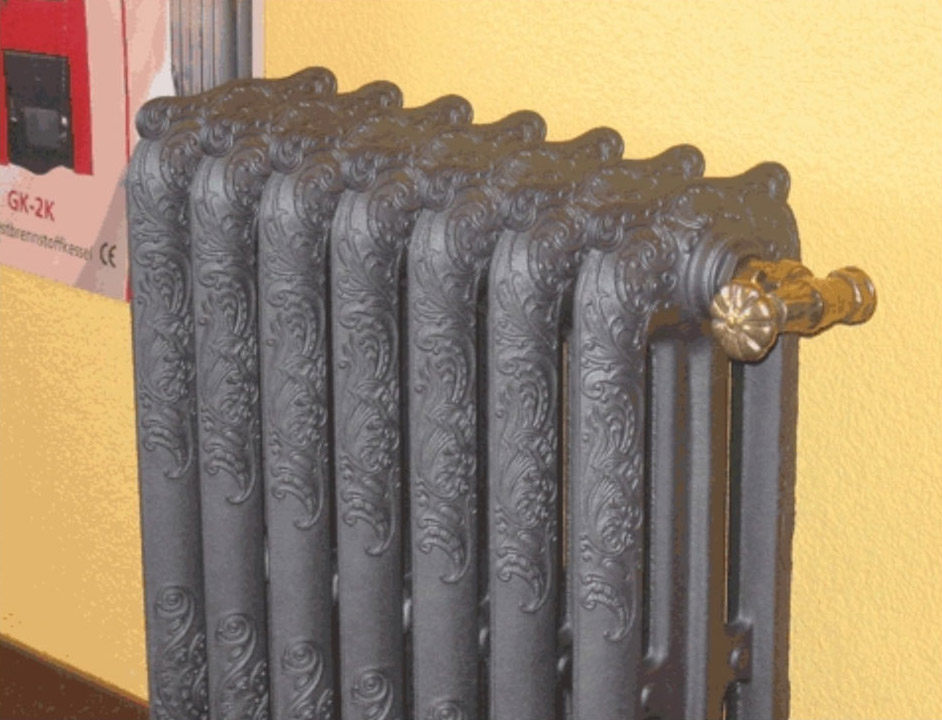 Руды цветных металлов
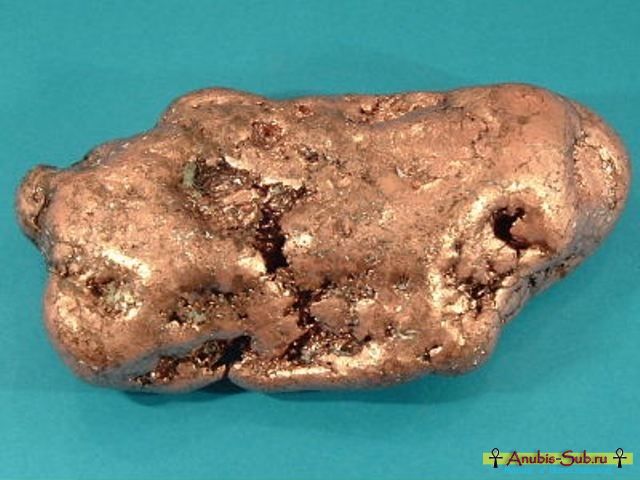 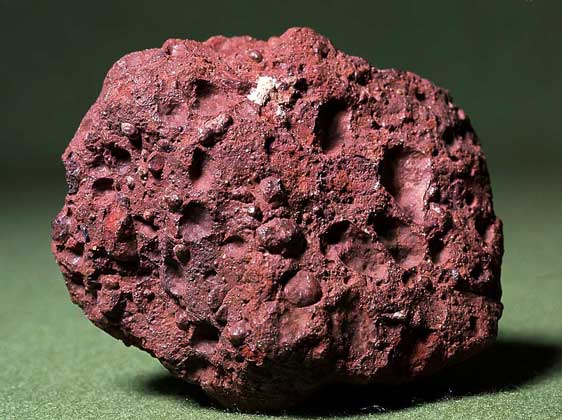 боксит
медная руда
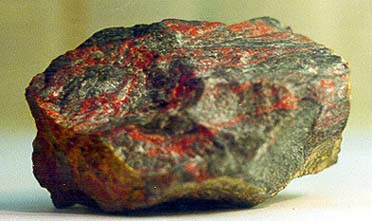 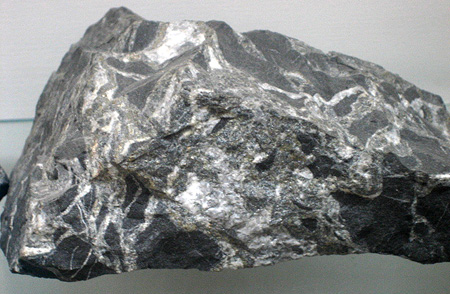 ртутная руда
цинковая  руда
Как отличить металлы из черных и цветных руд
Свойства металлов
Ковкость

Тягучесть

Плавкость

Теплопроводность  хорошая

Блеск
Состояние
твердые                            жидкие
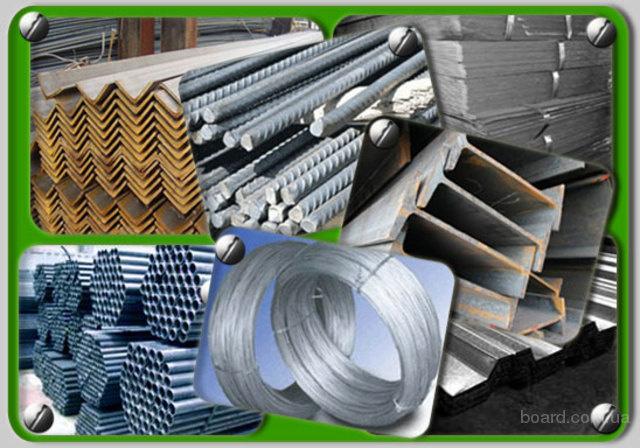 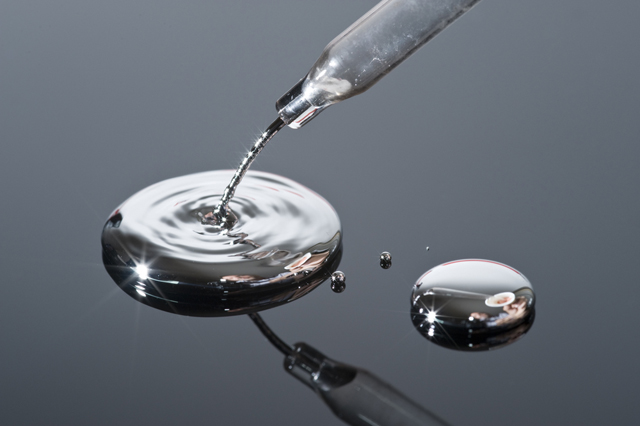 Нерудные полезные       ископаемые
Каменная соль                     Аппатит
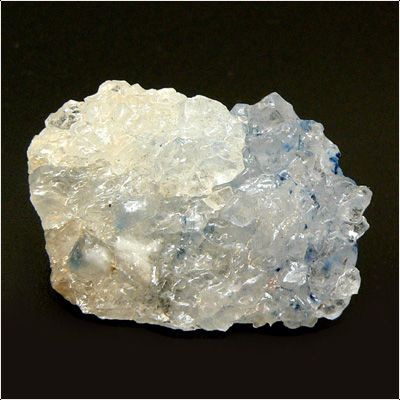 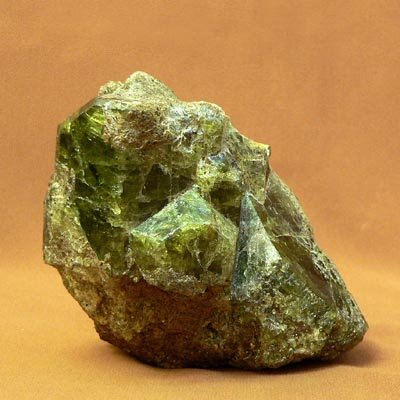 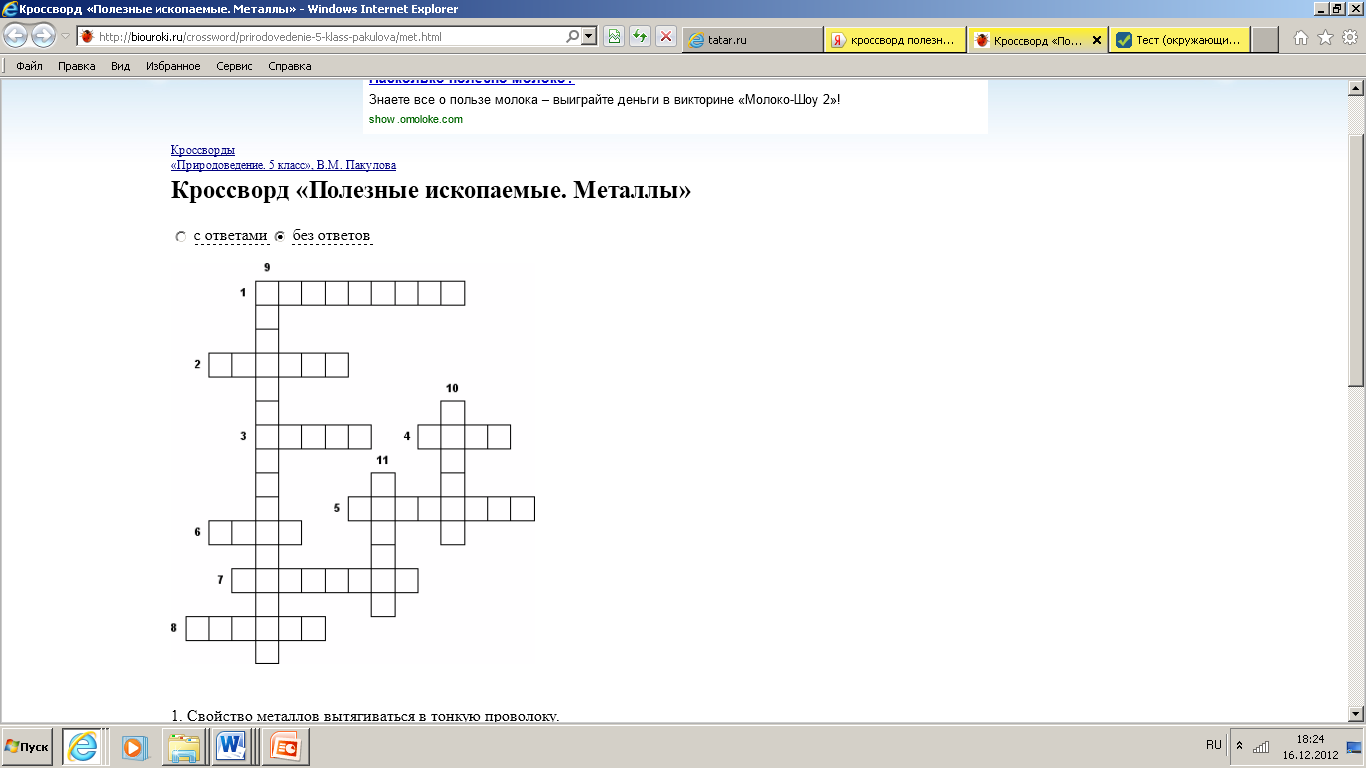 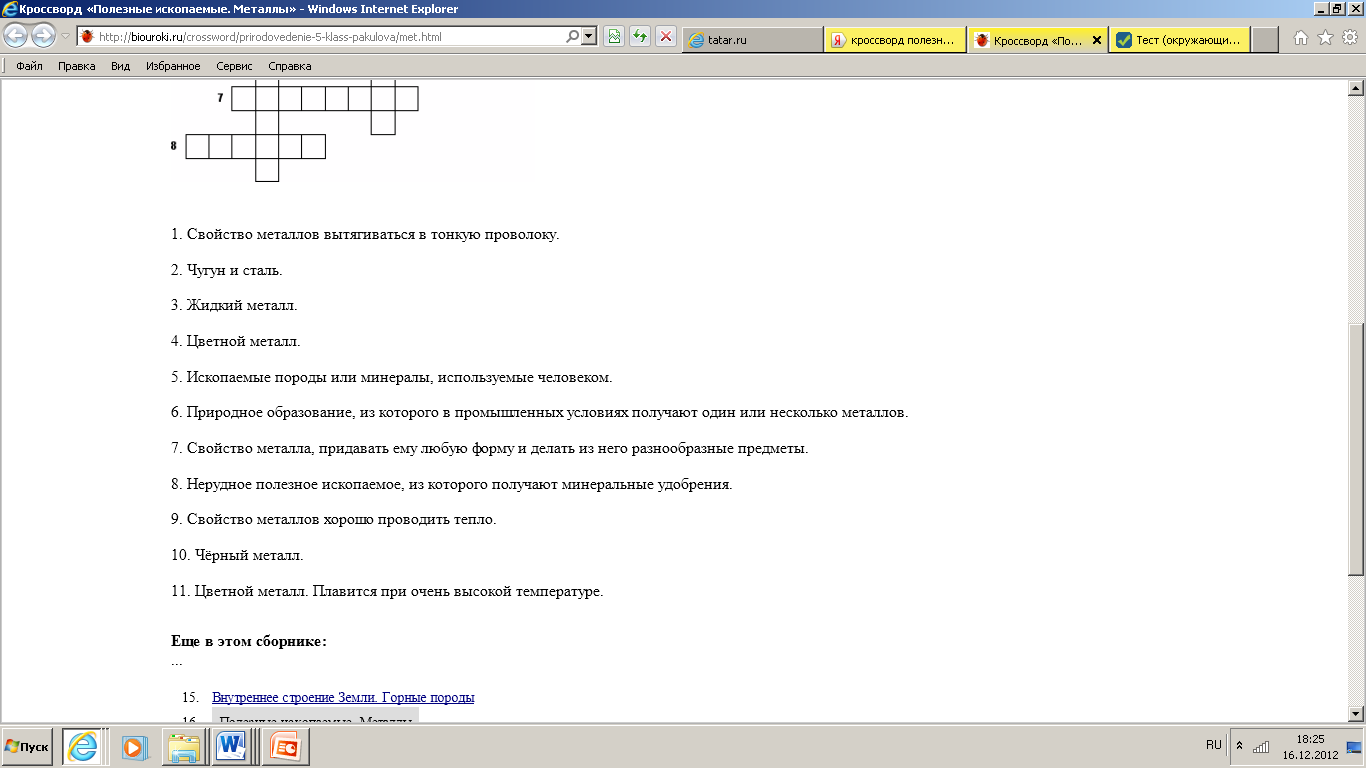 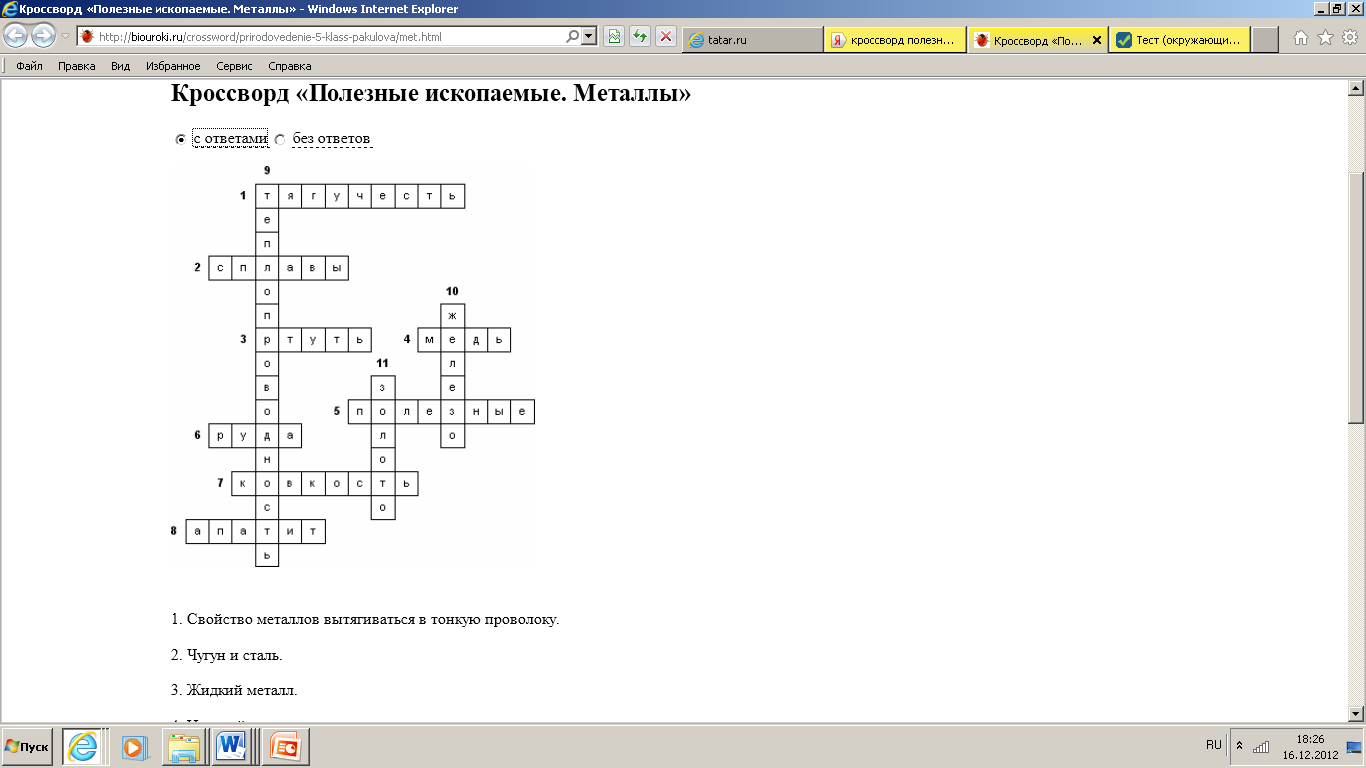 ИСТОЧНИКИ
-  План-конспект урока по окружающему миру по теме: « Полезные ископаемые» Полупанова Наталия Николаевна
  -  картинки Яндекс  
  -  http://biouroki.ru/crossword/prirodovedenie-5-klass-pakulova/met.html